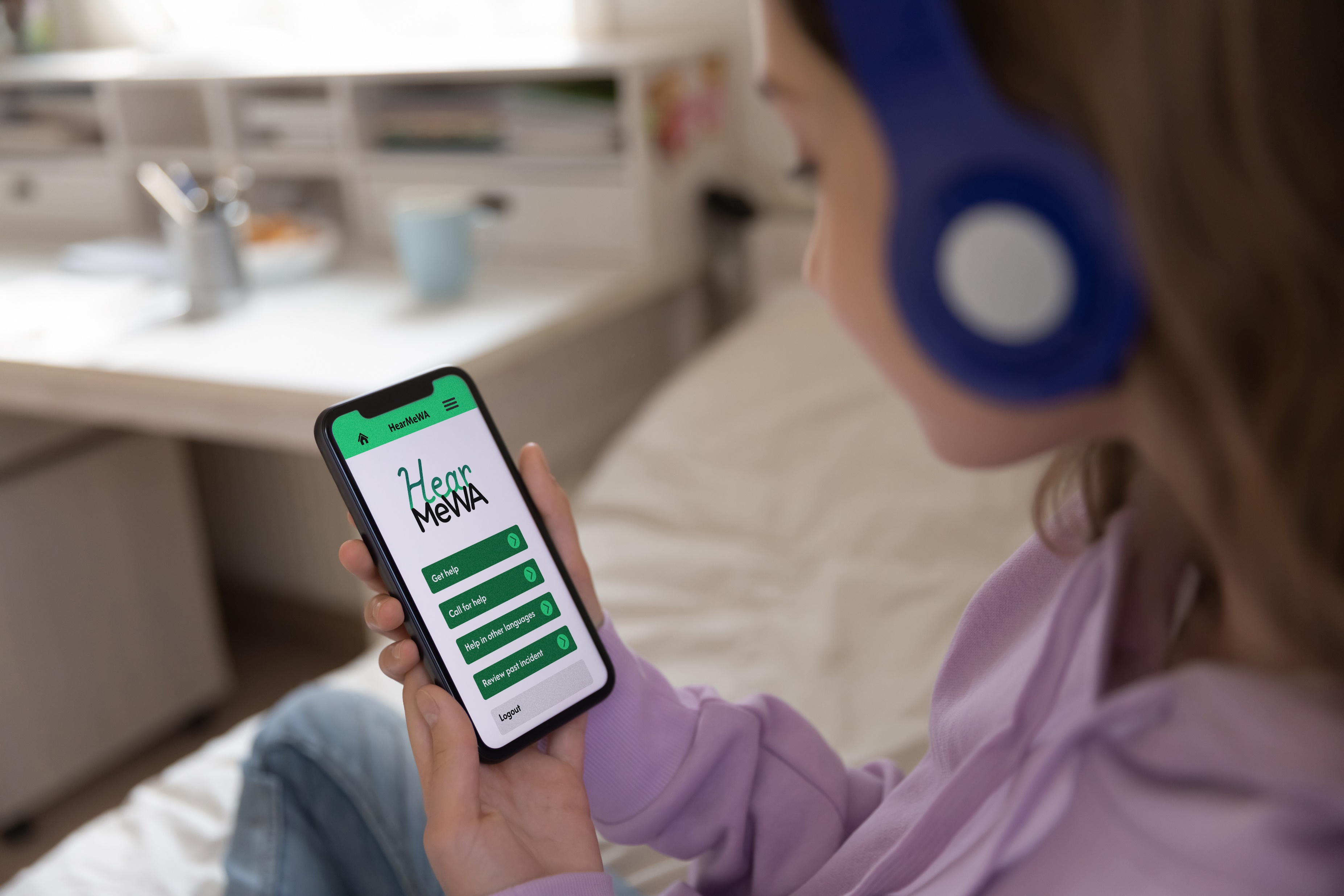 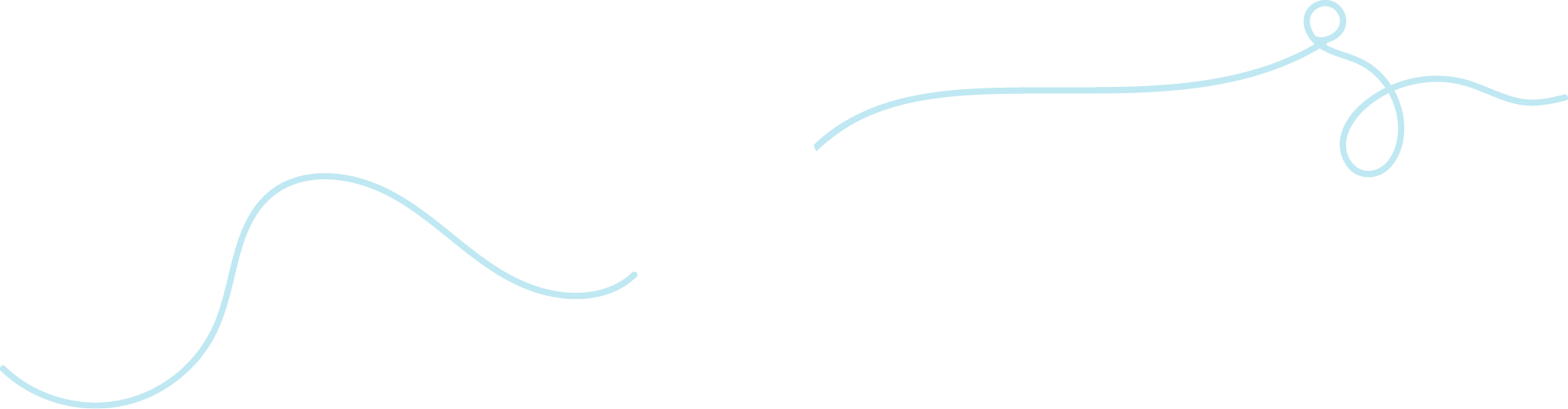 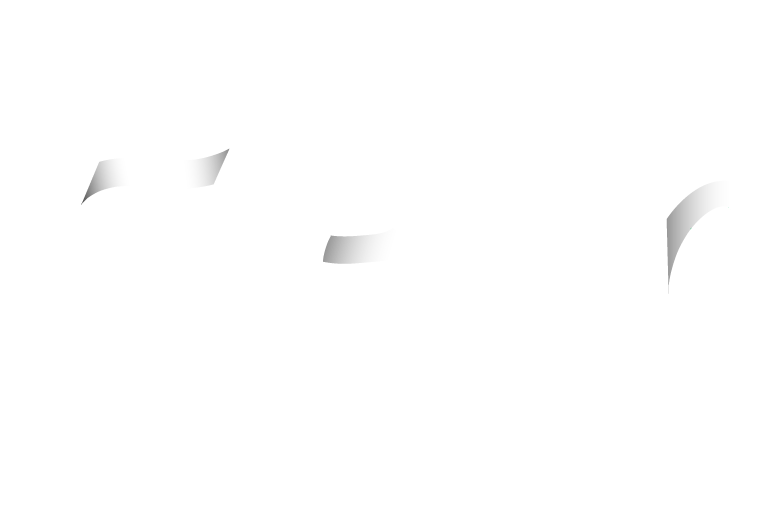 9/30/2024